1
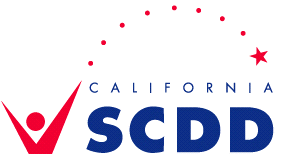 Open meetingBasics
March 2016
2
Open meetings – State of CA
To make sure meetings are legal and run smoothly, you should follow the rules of:

The Bagley-Keene Act
Roberts Rules of Order
3
BAGLEY-KEENE
4
Open meetings:  Bagley-Keene ActPurpose
It’s law that:

The “people’s business” is to be conducted openly.

(GC §§11120.)
5
Open meetings: Bagley-Keene ActPurpose
Bagley-Keene Act rules let the public know:

When the committee is having a meeting and what will be discussed

That there is a chance for the public to comment on committee business

How committee decisions are made
6
Open meetings: Bagley-Keene ActWhat is a meeting?
The Bagley-Keene rules apply to “meetings.”

A meeting is:

A congregation (“get-together”) of
A majority of the members of the committee
To hear, discuss, or deliberate
On a subject that the committee is authorized to deal with

(GC §11122.5.)
7
Open meetings:  Bagley-Keene ActNotice Rules
The Bagley-Keene Act has notice requirements including:

Notice of regular meeting must be sent out at least 10 days in advance. We do this with an agenda. 

Notice must include:
The name, address and phone number of a person who can give    more info
Website address where the notice is posted
Short description of all items to be discussed

Notice must be posted online and sent to all committee members and people who request it
   (GC §11125.)
8
Open meetings:  Bagley-Keene Act
MAIN POINTS:

There must be 10 day notice for all meetings.

Discussion outside of a scheduled meeting could be a “meeting”:
Depends on the issue discussed
Depends on the number of members involved in the discussion

Phone calls, emails and text messages count!
9
Open meetings:  Bagley-Keene ActOther Important Rules
Must report the vote of every member
No secret ballots
No proxy votes
No emailing or texting during a meeting
Materials given to members must be available to the public at the same time
Must be opportunity for public comment
You can ask but can’t make someone give their name or sign-in in to attend the meeting or give public comment
There are special teleconference rules
10
ROBERT’S RULES 
OF ORDER
11
Open meetings:  Robert’s Rules of OrderPurpose
Your committee can choose to use Robert’s Rules of Order.  
Some reasons for using Robert’s Rules of Order:

To set the rules for running the meeting
To provide for order, fairness and decorum
To help with the decision making process
To help meetings be efficient
12
Open meetings:  Robert’s Rules of OrderRole of the Chair
If you use Robert’s Rules of Order, a few important responsibilities of the Chair are to:

Call meeting to order
Introduce agenda items
Recognize speakers
Maintain order
Put motions to a vote
Announce the vote result
Adjourn the meeting
13
Open meetings:  Robert’s Rules of OrderSome Actions You Can Take in a Meeting
During a meeting, you may want to:

Bring up a new idea or action
By saying “I move that _____.”

Change wording of a motion
By saying “I move that the motion be amended by _____.”

Stop discussion because you think there’s been enough debate and vote on the motion
By saying “I move the previous question.” (requires a 2/3 vote)
14
Open meetings:  Robert’s Rules of OrderSome Actions You Can Take in a Meeting (Cont’d.)
During a meeting, you may want to:

Postpone a motion or matter until a later time 
By saying “I move to postpone the motion until _____.”

Ask for clarification if you are confused about a procedure 
By saying “Point of Information” and asking your question

Make sure the agenda is being followed 
“By saying “I call for the orders of the day.”
15
Open meetings:  Robert’s Rules of OrderRemember
Remember:

The Rules are meant to help you conduct the meeting, not to make things harder.

And a committee can always decide to suspend the rules with a 2/3 vote.
16
Updates from Local Advisory Committees
What is one thing that is working well in your region?
What is one thing that you could use support with in your region?